Alternates to Platinum for Electrode Applications
Presentation on the 7th Annual day of NCCR
28th July 2013
Why This Topic? With some personal biasSince Electrochemical devices will not only overcome the energy crisis but also product technology which will be totally green.Since the metallic electrodes have been examined for various process, it is necessary to look for alternatives
Why low temperature energy conversion devices?
High conversion efficiency
High power density
Low pollution
Quick start up
No electrolyte loss
Long life time
Options for Pt for use in low temperature fuel cells
Cathode
Anodes
Non Pt Electro-catalyst
Metal Nitrides
Metal carbides
Co-N-C & Fe-N-C
High activity
High selectivity
High stability
WC, Mo2C
Metal Oxides
Pd alloy
ABO3
Pd-M (Fe,Co,Ni,Mo)
Transition metal Macro-cylic compounds
Perovskite oxides
ABO3 & A2BO4
A:  Sr,Ba,La,Ce
B:  Co,Fe,Ni,Cu,Ru
Active sites
Metal support interactions
Treatment conditions
ISSUES !
POSSIBLE ISSUES WITH EACH OF THEM
MATERIAL – WHICH ONE AND WHY?
Why do we look for alternate to Pt?
1.Pt being a noble metal, the economics of using this material in electrochemical  cells is not favourable for large scale adaptation.
 2. Pt being noble metal, the available resources are limited and hence large scale usage may not be possible
 3. Pt metal is susceptible for deactivation by impurities normally present (especially CO) in the feed of the fuel inlet or formed during oxidation of the fuel.
 4. Since the source of Pt is limited, it is essential that the dispersion(low loading and maximum active site formation) has to be effective and such synthetic strategy is not highly reproducible.
 5. Since the active metal has to be supported on a suitable conducting support (usually carbon) it is possible that potential induced aggregation may take place even if fine dispersion is obtained while synthesis of the electrode.
 6. It has been estimated that if the all the vehicles on the road were to be powered by performing Hydrogen air fuel cells, then the requirement of Pt would still be about five times the total amount that has been mined to date {ref: Appleby}
Characteristics of a Material that can be Potential Electrode
1. They must be capable of being employed in both acid and alkaline media.
 2. The potential window that is available must be suitable for most of the electron transfer process and the electrode itself should not undergo any reaction within this potential window.
3. The charge transfer between the electrode and electrolyte should be a reversible process. This may mean that the Fermi level (free energy of the electrons) of the electrode should be such that the charge transfer process becomes feasible.
 4. The electrode material employed must not be too expensive.
 5. The material employed should be as inert as possible and should promote only electro-chemical reactions and should not undergo reaction with the depolarizer used for electron transfer.
Some of the Prominent Low Temperature Electrochemical Process
1. Energy Conversion Processes
PEM fuel cell
DMFC
ORR
2. Electrochemical organic and inorganic Syntheses 
3. Electrochemical Oxidation and Reduction reactions
and so on
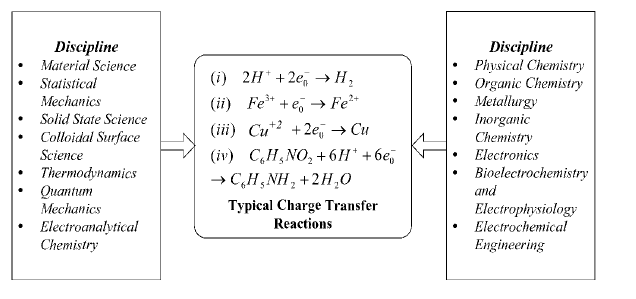 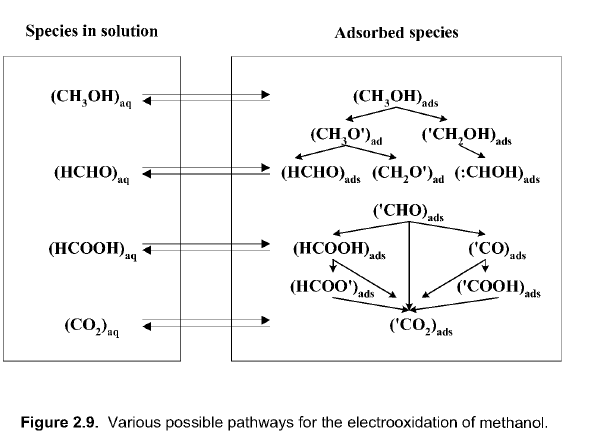 HCOOHbulk
O2(bulk)
2H2O
2H2O
H2O
diff
O2 Surface
K4
HCOOHadsorbed
K1 (4e)
K-2 (2e)
K3(+2e)
K-2 (-2e)
HCOOHadsorbed
Schematic presentation of ORR pathway suggested by Wroblowa
Possible configurations of dioxygen interaction with a metal
O
O
O
O
O
O
M
M
M
M
M
O
O
M
Mechanistic ORR pathways in acid and basic media
mode               Acid medium
Alkaline medium
Some Basis of Electrochemistry
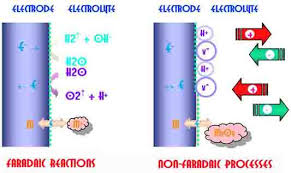 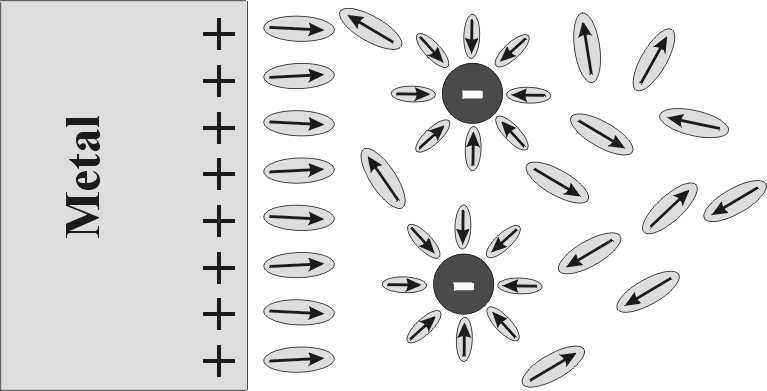 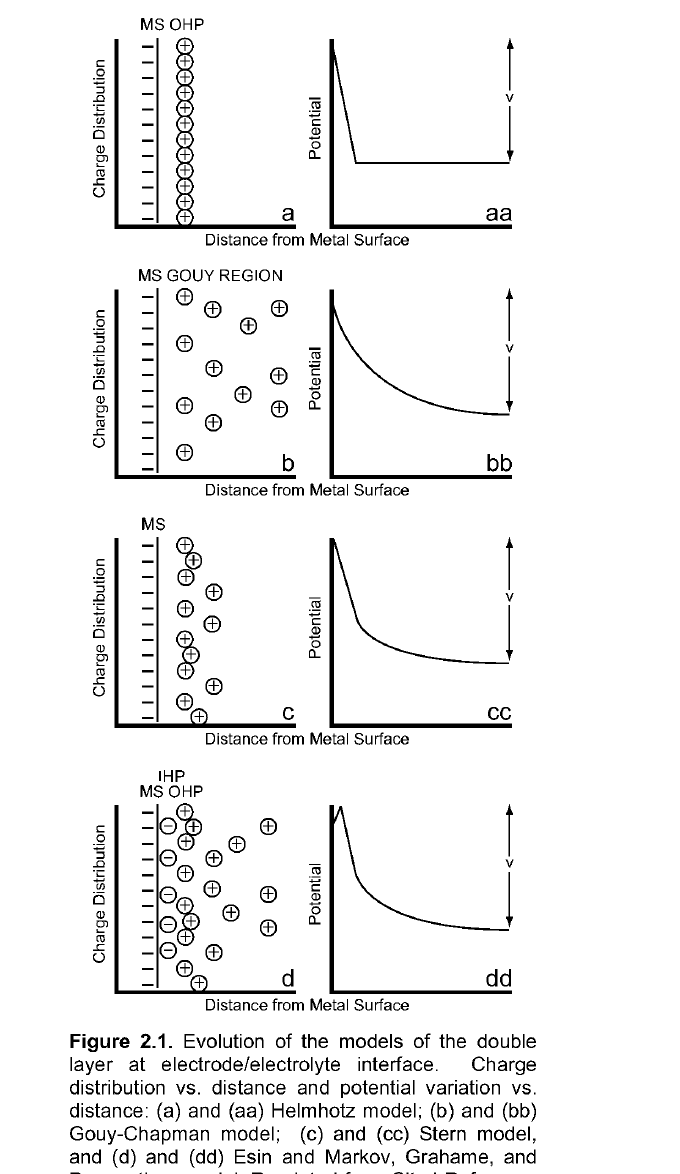 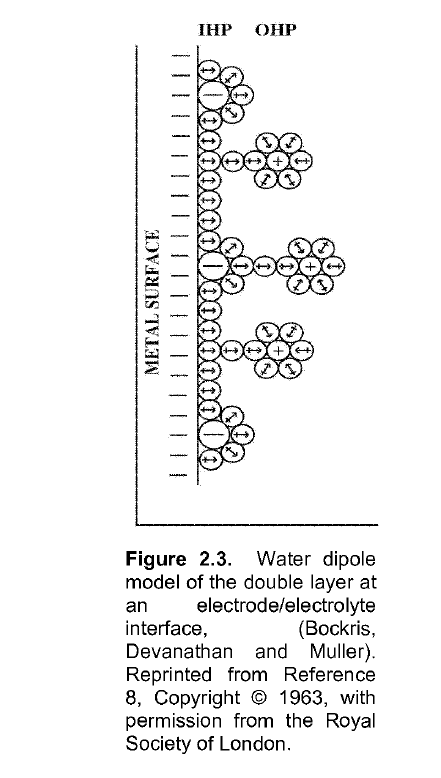 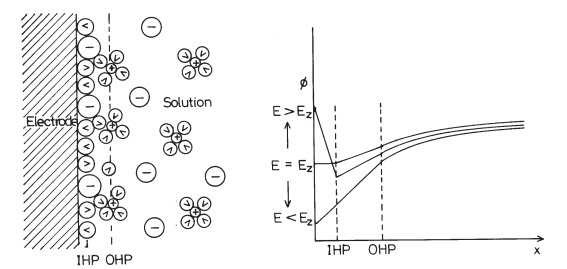 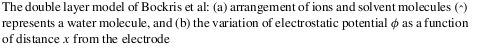 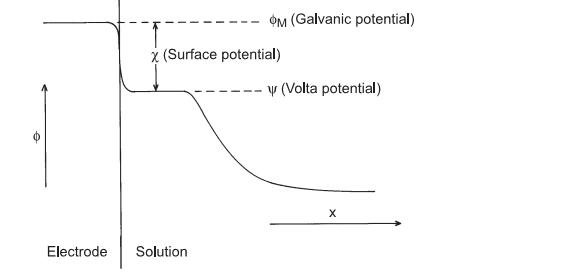 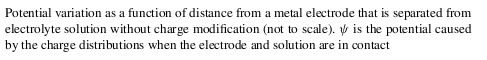 Options for replacing Pt
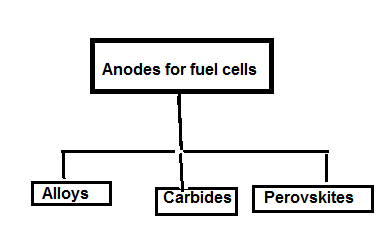 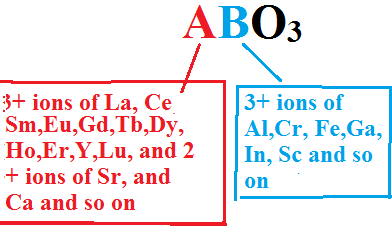 A and B combinations can be 
3+ and 3+
2+ and 4+
1+ and 5+
AA’BB’O3 I is also possible
K2NiF4  structure is also possible
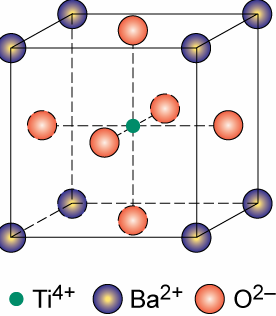 The crystal structure of perovskite
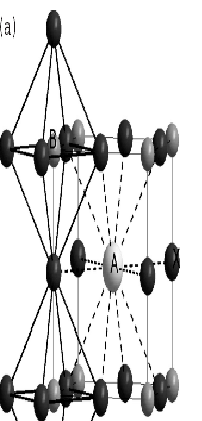 Another projection of the crystal structure of perovskite
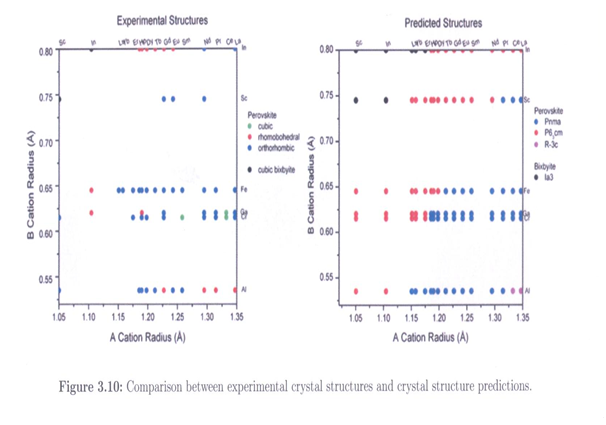 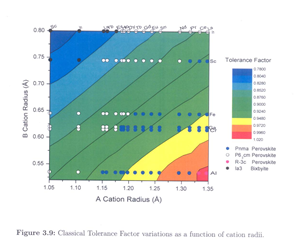 	Literature
Non-noble Metal electrodes adopted as anode for methanol oxidation 
  Metallic glasses such as Fe, Co, Ni, Zr and Pd in alkaline medium  
     Pd+Zr glass  - 50 mA/cm2 (apparent) at 0.3 V vs RHE
     Cu+Zr glass  - 40 mA/cm2 at +0.2 V vs RHE   
     Cu+Ti glass  - 10 mA/cm2 at +0.5 V vs RHE
            -  significant activity but stability problem
K. Machida and M. Enyo, Bull. Chem. Soc., Jpn. 58 (1985) 2043
Methanol oxidation on NiZr in acid solution 
      -reaction proceeds at surface O2- ions neighboring a Ni3+ ion of a thicker passivating film; electron transfer from the surface to the electrode occurs diffusively by the nickel atoms of the film
J. B. Goodenough  et al  J. Power Sources ., J.Power sources 45 (1993) 291
  Tungsten carbide, Molybdenum carbide 	
K. Machida and M. Enyo, J. Electrochem. Soc., 137 (1990) 871 
C SmCoO3 and Pt containing perovskites in PEM mode 
J. H. Whites and A. F. Samells, J. Electrochem., Soc. 140 (1993) 2167 
NiO exhibit activity in alkaline medium at high potentials 
A. El-Shafei, J. Electroanal. Chem., 447 (1998) 81 & ,  471 (1999) 89.
NiO exhibit activity in alkaline medium at high potentials 
El-Shafei, J. Electroanal. Chem., 447 (1998) 81 & ,  471 (1999) 89.

oxides  of Ni-Cu
           - exhibits low overvoltages at 303 K for methanol oxidation.
           - good corrosion resitance towards electrolyte medium
 T. shobha et al J. Solid State Electrochem., 137 (2003) 871

   Ni–Pd alloy 
 T. shobha et al  Material chemistry and physics., 80 (2003) 656
Points to consider
Methanol adsorption follows very closely to the desorption of H2 on   
   Pt leaving bare metal sites
The maximum methanol adsorption will take place in the double layer region.
   Gasteiger, J. Phys. Chem. 97 (1993) 12020
Most of the transition metals other than Pt & Rh, the desorption of H2 is 
   concomitant with the adsorption of oxygen like surface species thus inhibiting 
   methanol adsorption.
 Alternate material           Oxide electrodes - a possible choice 
			
		   Semiconductor Electrochemical Concepts adopted
	Metal/Electrolyte Interface
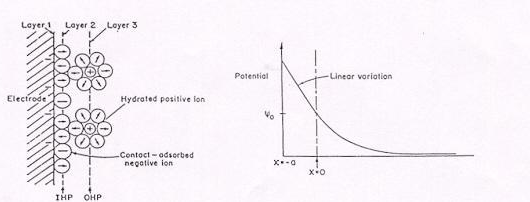 1/Cdl  =  1/CH  +  1/CGC
				
	The density of states is 1022 cm-3V-1
 
	The space charge of the metal is all squeezed onto the surface.
 
	Field gradient is absent in the bulk of metal.
Electron transfer at Metal electrode/electrolyte interface
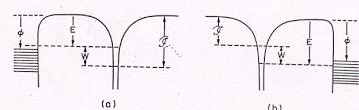 Gurney’s model : 	Electron passes from
 	Oxidation	     Filled donor state of redox species to the Fermi level of the metal
              	Reduction	     Fermi level of the metal to the empty  acceptor states of an oxidant
Electron transfer rate at Metal/electrolyte interface
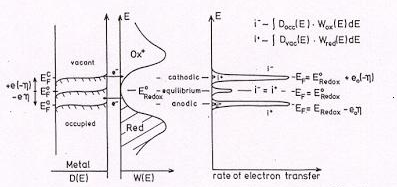 The electron transfer occurs in an energy range close to the Fermi level 
 not too far from equilibrium condition – does  not to go to high overvoltages
 Rate equation at Metal electrodes
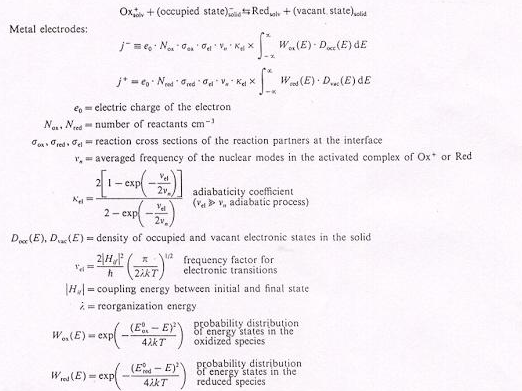 The integrals represents the currents for metal electrodes 
	 probability distribution of energy states in the  Ox+ or Red species.
	 density of occupied or vacant electronic states in the solid
	Semiconductor/Electrolyte Interface
1/Cdl  =  1/CSC  +  1/CH  +  1/CGC
 
The potential due to atmosphere of holes and electrons is given by
=  (8oeo2/kT)1/2
 -1   Thickness of the Garrett-Brattain space charge inside a semiconductor.
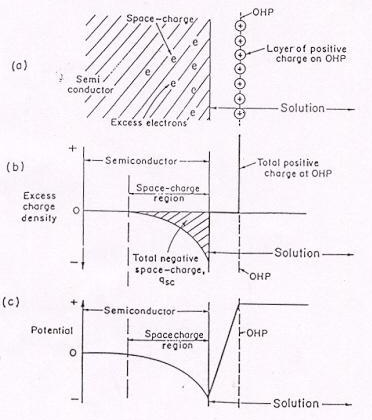 	Effect of potential on the Energy levels of the Semiconductor
	The energy bands near the surface of the Semiconductor are 
	disturbed by the existence of the field.
 	The bending of the bands up or down depends on the sign of 
	the ionic charge populating the OHP.
 	Field penetration exists inside the Semiconductor.
 	Field gradient depends on 
		(i)    Density of states	
		(ii)   Surface states
		(iii) Adsorption capacity
 Electron transfer at Semiconductor electrode/electrolyte interface
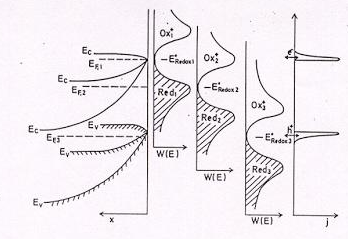 Redox system 1      Eoredox close to CB edge
		Accumulation layer
		High rate of e- exchange can 		be expected
 Redox system 2      Depletion layer
		Electron transition to Ox+ 		species nor from reduced 		species reach the conduction 		band energy.
 Redox system  3      The barrier height for 		                  electron is even higher 
		(close to Eg energy)
		Eoredox close to VB edge
		e- exchange is possible with 		VB edge.
Reference:  H. Gerischer, Electrochimica Acta, 35 (1990) 1677.
	Electron transfer at the Semiconductor/electrolyte interface:
 	Current via the conduction band
 			jc = kc+ . Nc . Nred – kc- . ns . Nox
			    ns = no . exp(eoSC/kT)
where ns is surface concentration of electrons
 	Current via the valence band
 			jv = kv+ . ps . Nox – kv- . Nv . Nox
			    ps = po . exp(eoSC/kT)
		          where ps is surface concentration of holes
   Equilibrium between the Semiconductor electrode and a redox system/depolarizer in         solution can result in a situation where the Fermi level is located in the band gap of the 	semiconductor.
   Considerable electron transfer can occur only if the redox potential of the redox system 	is located close to the band edges of a semiconductor. 
The rate of electron transfer across the semiconductor/depolarizer depends only the         	surface concentration of the charge carriers (density of states). 
 H. Gerischer, Electrochimica Acta, 35 (1990) 1677
A. M. Kuznetsov and J. Ulstrup, Electrochimica Acta, 45 (2000) 2339
	Fermi level and Density of states
  
	The position of the Fermi level determines the chemisorption properties 			of the surface and controls the equilibrium population of the various 			species created by the adsorbed species.
	By suitable doping of oxides with small amounts of foreign atoms alters 		the Fermi level which reflects the availability of carrier concentration 			(density of  states)  at the surface.
 			 	accelerated by the rise of F.L – availability of 
				electrons – n-class or acceptor reaction
			              accelerated by lowering of F.L – availability 
				of  holes – p-class or donor reactions.
 	 States without intervention of foreign atoms – broken bonds on the 			surface.
	Selection criteria for Multicomponent system
 		1.    Field gradient
 			Insulators (105 V/cm)
			Semiconductors
			Metals (107-108 V/cm)
 		2.   Adsorption capacity depends on the nature of
 			active site
			depolarizer
 		3.   Potential range of application
 		4.   Identifying the possible candidates
	Perovskites, Pyrochlores and Spinels -  satisfies the above  	condition to some extent
Why La2-xMxCu1-yM’1-yCuO4  ?

Oxide surface is coordinatively unsaturated hence covered with water    molecules in aqueous solution
 In order for the depolariser (methanol) to adsorb, the M-OH bond strength should be weak.
 M-OH bond strength weak       copper containing rare earth perovskite 

J. O’M. Bockris and T. Otagawa, J. Electrochem. Soc., 131 (1984) 290.
Electrochemical studies on bulk Sr substituted Lanthanum cuprates
Anodic peak between +0.26 V - +0.5 V 
	 Cu(2+) Cu(3+)

Methanol oxidation starts at ~0.46 V vs Hg/HgO

Methanol oxidation to CO2 was confirmed by charging measurements and carbonate estimation.
V.Raghuveer, K.R. Thampi, N. Xanthapolous, H.J. Mathieu and B. Viswanathan, Solid State Ionics 140 (2001) 263
Cyclic Voltammogram of bulk cuprate in (a) 3 M KOH and (b) 1 M CH3OH at a scan rate of 25 mVs-1
0 (vacuum level)
E(Cu(3+/2+)
Correlation of Redox potential & Fermi level of the electrode with redox potential of methanol
-3.7
0.8
SrRu
Eored (CH3OH)
-3.9
0.6
Ba
Ca
EF = -(4.5eV + eEredox)

For effective charge transfer 
     process  to  occur – potential has to 
     be applied  to bring the redox 
     potential of the  electrode higher 
     than that of the  redox potential of  
    the methanol.
Sr
-4.1
SrSb
0.4
-4.5
-0.0
-0.4
-0.4
SrSb
Sr
Ca
Overpotential required for methanol       
         oxidation onset follows the order
SrSb < Sr < Ca < Ba < SrRu
-0.6
-0.6
Ba
   SrRu
-0.8
-0.8
Speculative Mechanism of Methanol Oxidation on the Oxide Surface
-OH
 O2-Cu2+ O2-             +       OH-                        O2-Cu2+ O2-    	                                --------- (1)
OH-	                              			             -OH
O2-Cu2+ O2-            +		    	O2-Cu3+ O2-	        +   e-          _-------- (2)
-OH				       -OCH3
O2-Cu3+ O2-            +        CH3OH                O2-Cu3+ O2-                                  +   H2O  -------   (3)
-OCH3				        OC
O2-Cu3+ O2-            +         3OH-                   O2-Cu3+ O2-         +   3H2O  +       4e- -------   (4)
OC
O2-Cu3+ O2-	                                         	O2- Cu3+        +  CO2     +  2e-       ------   (5)
O2- Cu3+              +         2OH-                  O2- Cu3+ O2-      +   H2O                  --------  (6)
OH-
O2- Cu3+ O2-                 +         OH-                     O2- Cu3+ O2-                                   --------  (7)
OH-					                  OH-
 O2- Cu3+ O2-       +        CH3OH       +        6OH -                    O2- Cu3+ O2- + CO2 + 5H2O + 6e-
Sr Substituted Lanthanum Cuprates as Electrode For Methanol Oxidation and Its Comparison with Platinum
CCeramic method, Disk type electrode, Experimental Condition : 3M KOH and 1M CH3OH 
  at +0.08 V vs Hg/HgO
Electrocatalysta
Efb
( V vs Hg/HgO)
EF
(eV)
ND*
(cm-3)
ND@
(cm-3)
Hole concentration (cm-3)
Activityc
I
(mA/cm2)
La2CuO4
La1.9Sr0.1CuO4
La1.8Sr0.2CuO4
La1.7Sr0.3CuO4
La1.6Sr0.4CuO4
La1.9Ca0.2CuO4
La1.9Ba0.1CuO4
-0.055
-0.050
-0.050
-0.050
 
-0.115
-0.088
-4.40
-4.45
-4.45
-4.45
-
-4.46
-4.40
5.86 x 1020
1.08 x 1022
2.53 x 1022
4.43 x 1020
-
7.48 x 1019
1.32 x 1022
5.86 x 1020
5 x 1021
7.75 x 1021
1.01 x 1021
-
2.76 x 1020
8.80 x 1021
-
1.99 X 1020
3.69 X 1020
1.89 X 1020
6.75 X 1019
8.76 X 1019
2.40 X 1020
4.0
8.0
14
0.6
0.5
3.3
1.8
Electrophysical and Electrochemical characteristics of substituted lanthanum cuprates
a  prepared by conventional ceramic method; b determined Iodometrically [14]; 
c at +0.6 V vs Hg/HgO; * w.r.t. ‘’ of  La2CuO4 ; @ ‘’ was calculated for all compositions using the formula:
Electrocatalyst
Methanol Oxidation Onset potential(v)

Vs Ag/Agcl
Activity I (mA/cm2) at +0.6 V
Internal resistance     (cm2)
Efb(V) Vs NHE
ND
(cm-3)
Electrophysical and Electrochemical characteristics of bulk and       nanocrystalline strontium substituted lanthanum cuprate
Bulk
La1.8 Sr0.2 CuO4
 
Nanocrystalline
La1.8 Sr0.2 CuO4
0.480
 
 


0.400
1.9(1)
 
 


5.2(2.7)
0.9
 
 


3.2
0.09
(-4.590)*
 


0.065
(-4.610)*
6.9x1021
 
 


1.6x1021
* Values in the bracket represents EF(eV)
Electrocatalyst
Crystallite Size (nm)
Methanol Oxidation Onset Potential
 ( V vs Ag/AgCl)
Activity at 0.6 V (mA/cm2)
La1.8Sr0.2CuO4
(Nanocrystalline)
1-14
0.400
5.2 (3)
Bulk La1.8Sr0.2CuO4
(ceramic method)
200-800
0.480
1.9 (1)
Comparison of Nanocrystalline material  with bulk  for methanol  oxidation
Oxide/GC, Nafion Binder, catalyst amount – 200 g
Experimental Condition : 1M KOH and 1M CH3OH
Summary and Conclusions
Alternative electrode material                        oxide electrodes – a possible candidate
 Semiconductor electrodes - The inherent possibility of altering the valence and the 
     conduction  band positions can be utilized for effective redox processes.
 Equilibrium between the semiconductor electrode and a redox system in solution depends 
     on the location of  Fermi level in the band gap of the semiconductor
 The required characteristics for semiconductor/multicomponent system for electrode    
     application  involves
			1.     Electronic conductivity 
			2.     Considerable density of states so as to give requisite 				        field penetration.
			3.     Amenable for alteration of the Fermi level by suitable 		        		        substitutions at cationic lattice  positions. 
 Mixed oxides like perovskites, spinels and pyrochlores to some extent  satisfy the above                
     necessary conditions.
 The Fermi level and density of states can be altered by 
			(i)   suitable substitution at A and/or B site
			(ii)  decreasing/controlling the particle size
			(iii)  electrode structure
Can La2-xSrxCuO4 be used as anodes for methanol fuel cells?
 Lanthanum cuprates cannot be used as anode material at this stage because the methanol 
     oxidation takes place at higher potential (though reduced to some extent) compared to that of 
     noble metal. 
 The present study provides a possible  selection criteria for arriving at alternative material as 
     electrode for fuel cell applications
Electrocatalyst
Amount of platinum
g)
Activity at
 +0.6 V 
I (mA/cm2)
Activity at +0.6 V
per mg of platinum (mA/cm2)
Methanol oxidation activity comparison of Pt-W1-x TixO3
Pt/C

Pt-WO3/C

Pt-W0.95Ti0.05O3/C

Pt-W0.91Ti0.09O3/C

Pt-W0.83Ti0.17O3/C
1075
 
 
1766
  

 550
 
 
 533
 

1952
40
 
         60
 

         60
 
         45
  

         21
43
 
  106
 

   33
 
   24
 
  
   41
Rate of deactivation (mA/min)Polarized at +0.4V vs Ag/AgCl
Pt-WO3/C

Pt-W0.95Ti0.05O3/C

Pt-W0.91Ti0.09O3/C

Pt-W0.83Ti0.17O3/C
Rate of deactivation of Pt-W1-x TiXO3/C (where X=0.0, 0.05, 0.09 and 0.17) for methanol oxidation in acid medium during anodic polarization
Electrocatalyst
0.05

 0.006
 
0.014
 

0.04
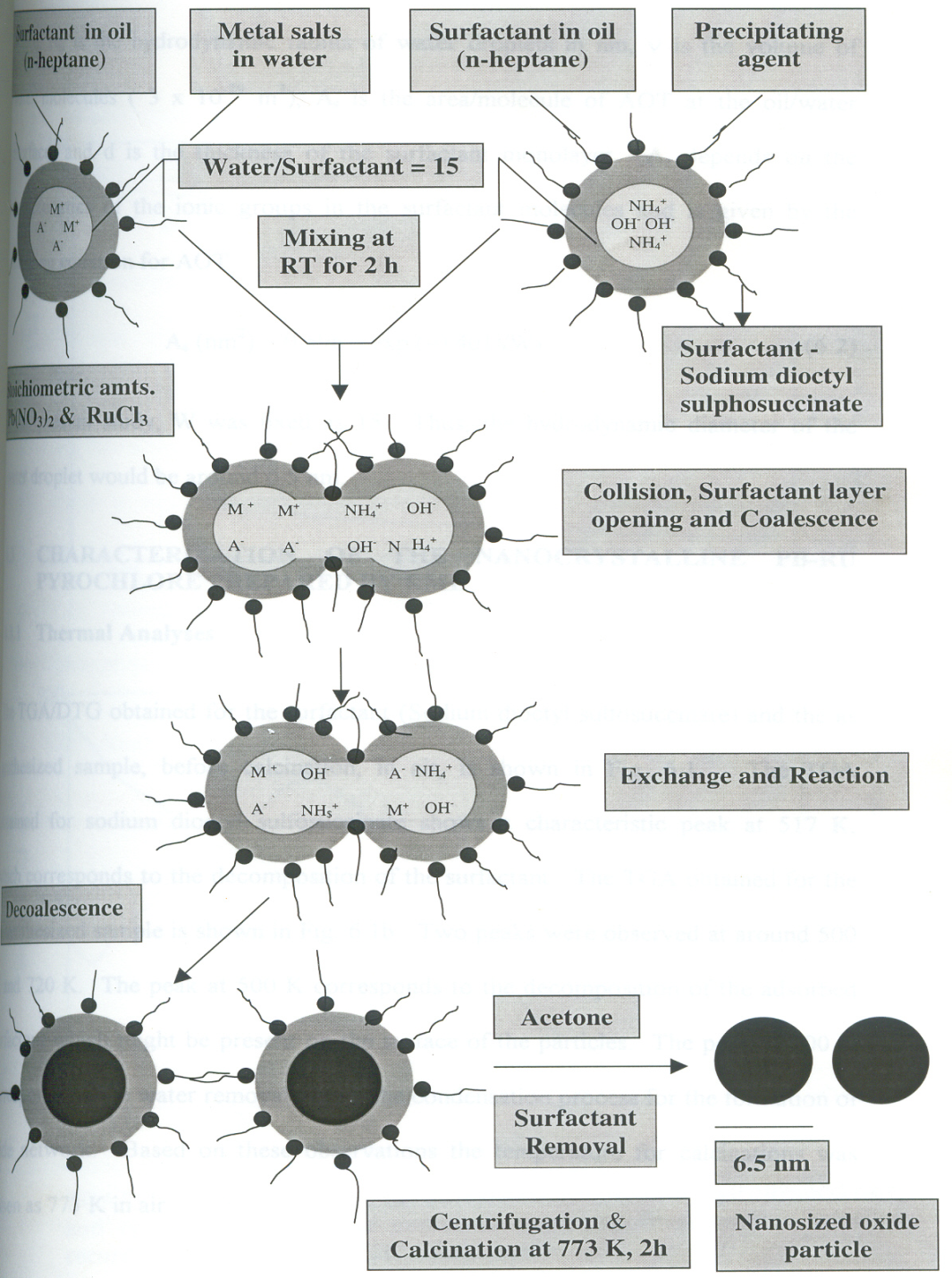 Schematic representation for the formation of nanosized particles in reverse 
micellar technique for the composition Pb2Ru 1.95 Pb 0.05 O7
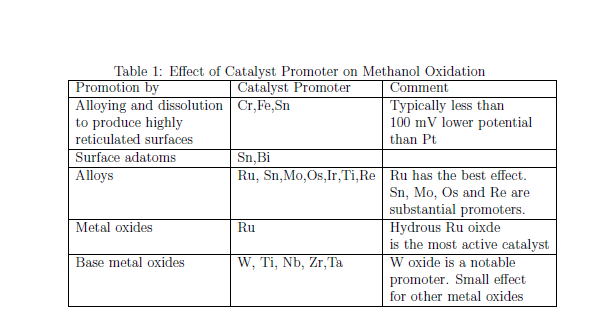 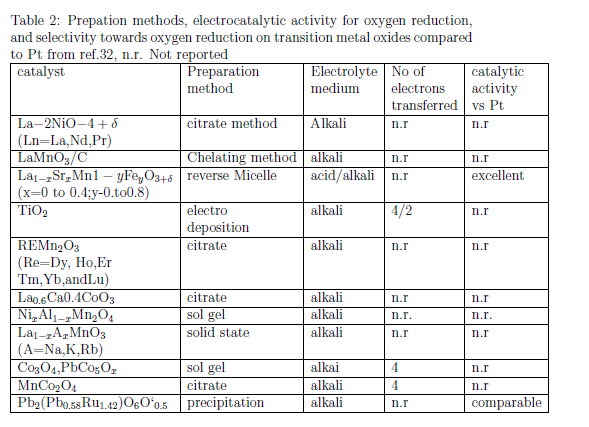 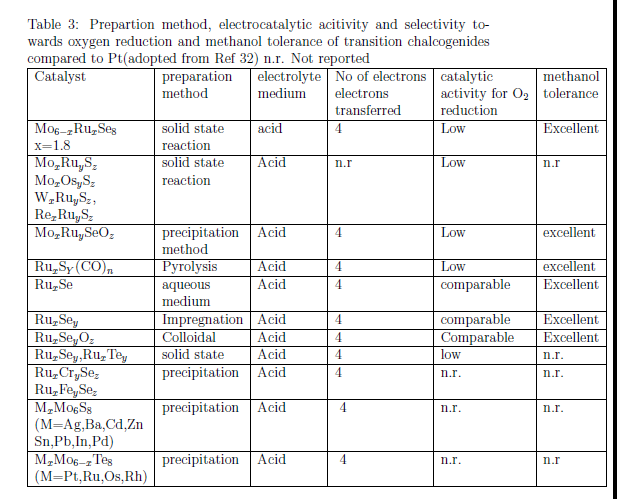 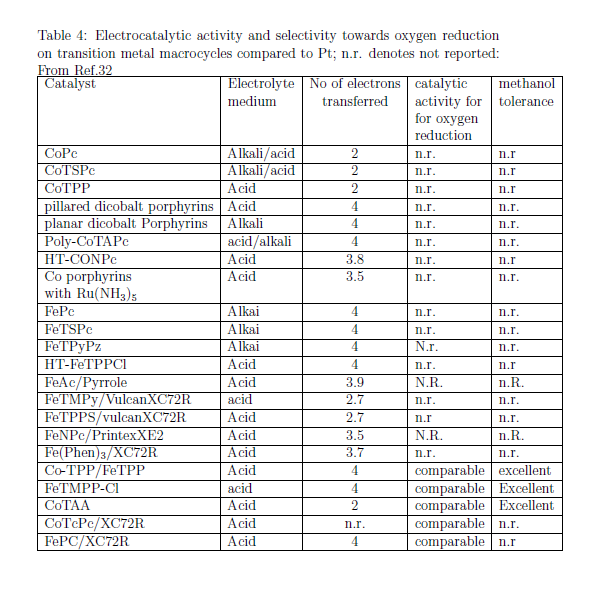 Electrocatalyst
Methanol Oxidation Onset potential(v)
Vs Ag/Agcl
Activity I (mA/cm2) at +0.6 V
Internal resistance     (cm2)
Efb(V) Vs NHE
ND
(cm-3)
Bulk
La1.8 Sr0.2 CuO4
 
Nanocrystalline
La1.8 Sr0.2 CuO4
0.480
 
 


0.400
1.9(1)
 
 


5.2(2.7)
0.9
 
 


3.2
0.09
(-4.590)*
 


0.065
(-4.610)*
6.9x1021
 
 


1.6x1021
Electrophysical and Electrochemical characteristics of bulk and       nanocrystalline strontium substituted lanthanum cuprate
* Values in the bracket represents EF(eV)
Cathode
Anodes
Non Pt Electro-catalyst
Metal Nitrides
Metal carbides
Co-N-C & Fe-N-C
High activity
High selectivity
High stability
WC, Mo2C
Metal Oxides
Pd alloy
ABO3
Pd-M (Fe,Co,Ni,Mo)
Transition metal Macro-cylic compounds
Perovskite oxides
ABO3 & A2BO4
A:  Sr,Ba,La,Ce
B:  Co,Fe,Ni,Cu,Ru
Active sites
Metal support interactions
Treatment conditions
ISSUES !
POSSIBLE ISSUES WITH EACH OF THEM
MATERIAL – WHICH ONE AND WHY?
Transition Metal Macro-cyclic Compounds
New synthetic methods like microwave
Increasing active sites like sulfidizing
New reaction media-ionic liquids
Electrochemical performance of non-Pt catalysts
Metal Carbides
Cost, 
Environment-friendly, 
energy low 
to optimize 
surface area, 
catalytic structure ( read active sites) doping or surface modification, improved catalytic activity synergestically
WC and Mo2Cunstable catalytic behaviourmultiple metal containing carbidesnanocomposite metal carbidesmorphology and structureadsoprtion propertiesRh/Ni/Au/WCcatalytic activity for {o} of methanolCo tolerancenew method of preparation low cost/energy consumption environment
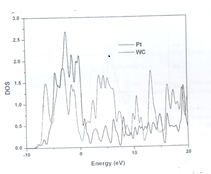 Density of states for Pt and WC above and below the Fermi level ( reproduced from ref 13}
Pd based Alloys
Current density must be increased
Electrochemical stability should be improved
Particle size control
Support on carbides
Morphology
C-C bond break in DAFCs
PERCEPTIONSMAIN CONCERN HAS BEEN ELECTRONIC PROPERTYBUT FIELD STRNGTH FACTOR NOT CONSIDEREDWELL DEFINED ELECTRODESARE NOT APPROPRIATECHEMICAL IDENTITY NOT THE APPROPRITE PARAMETERELECTRODE/ELECTROLYTE INTERFACE